Kapittel 10 Sakprosa frå 1850 til i dag
Mål
Gjere greie for hovudtrekk i utviklinga av sakprosatekstar frå 1850 til i dag, og kva for rolle slike tekstar har hatt i samfunnet til ulike tider
Gjere greie for nokre sentrale sakprosaforfattarar
Gjere greie for nokre viktige sakprosatekstar i ulike sjangrar og plassere dei i ein samfunnskontekst
Kunne analysere sakprosatekstar ved hjelp av omgrep frå retorikken
Førlesing
Kva meiner vi med sakprosa?
Kven er dei viktigaste sakprosaforfattarane i perioden 1850 til i dag? Kva gjer at dei er viktige?
Kva for kvinnelege sakprosaforfattarar kjenner du namnet på frå den same perioden?
Kva betydning har sakprosaen hatt – og har – i samfunnet vårt dei siste 150 åra?
Kva er sakprosa?
«… tekster som adressaten har grunn til å oppfatte som direkte ytringer om virkeligheten»
(hva er SAKPROSA, s. 34)

To hovudgrupper: funksjonell sakprosa og litterær sakprosa
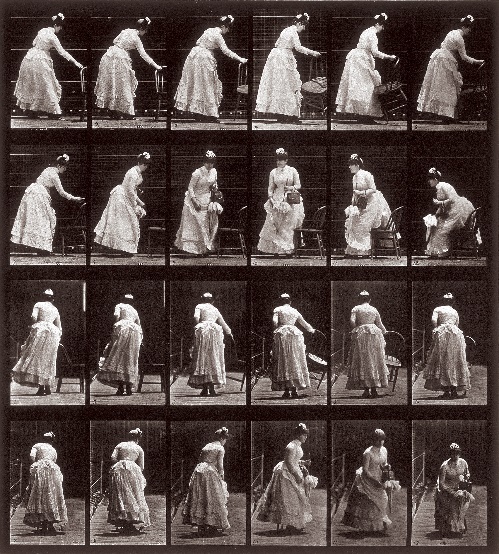 Lesing og forventningar
Verkelegheitskontrakt: sakprosa handlar om ei verkelegheit som er eller har vore, er i samsvar med verkelegheita


Fiksjonskontrakt: skjønnlitteratur er oppdikta tekstar, hendingane kan ikkje etterprøvast i verkelegheita
Sakprosa 1850- 1900
Stikkord for perioden: demokratisering og modernisering 
Store samfunnsspørsmål under debatt: kvinnesak, målsak, stemmerett, religion, unionen med Sverige, parlamentarisme m.m.
Debattane går føre seg i aviser, tidsskrift, bøker, pamflettar, blad, altså i sakprosa
Kvinnestemmer
Kvinner vert aktive og synlege i samfunnsdebattane i andre halvdel av 1800-talet: Camilla Collett, Aasta Hansteen, Kitty Kielland, Ragna Nielsen, Gina Krog

Tidsskriftet Nylænde frå 1887
Nokre viktige namn i perioden
Camilla Collett (1813-1895):
	- kvinneperspektiv på samfunnsspørsmål
	Fra de Stummes Leir (1877)
	Mod Strømmen (1879 og 1885)


Bjørnstjerne Bjørnson (1832-1910): 
 - deltek i alle dei store debattane: religion, fredssak, 
moralspørsmål, målsak, parlamentarisme, republikk
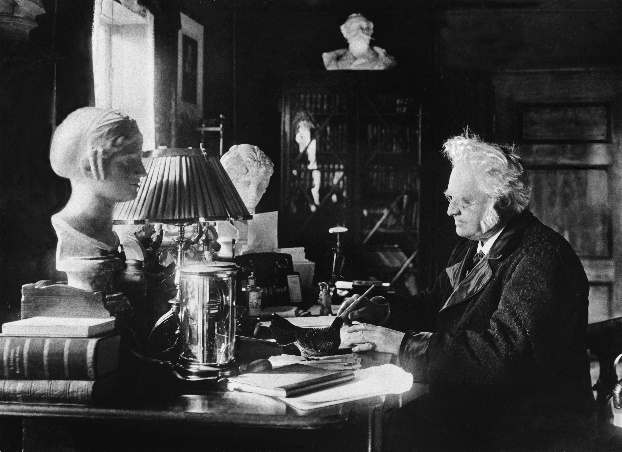 Nokre viktige namn - framhald
Aasmund Olavsson Vinje (1818-1870)
	grunnleggjaren av moderne norsk journalistikk
	vekebladet Dølen


Arne Garborg (1851-1924)
	intellektuell med europeisk utsyn
	talsmann for landsmålskulturen
Sakprosa 1900 – 1960:
Stikkord for perioden:

Optimisme og framstegstru tidleg i hundreåret
Storhendingar: 1905, første verdskrigen
Mellomkrigstida: økonomisk krisetid – og sterke politiske og kulturelle motsetnader
Tida etter andre verdskrigen: optimisme og tru på framgang
Sakprosaen (= skriftlege medium) når etter kvart ut til alle lag i folket

Nye medium: film, radio
Nokre viktige namn i perioden
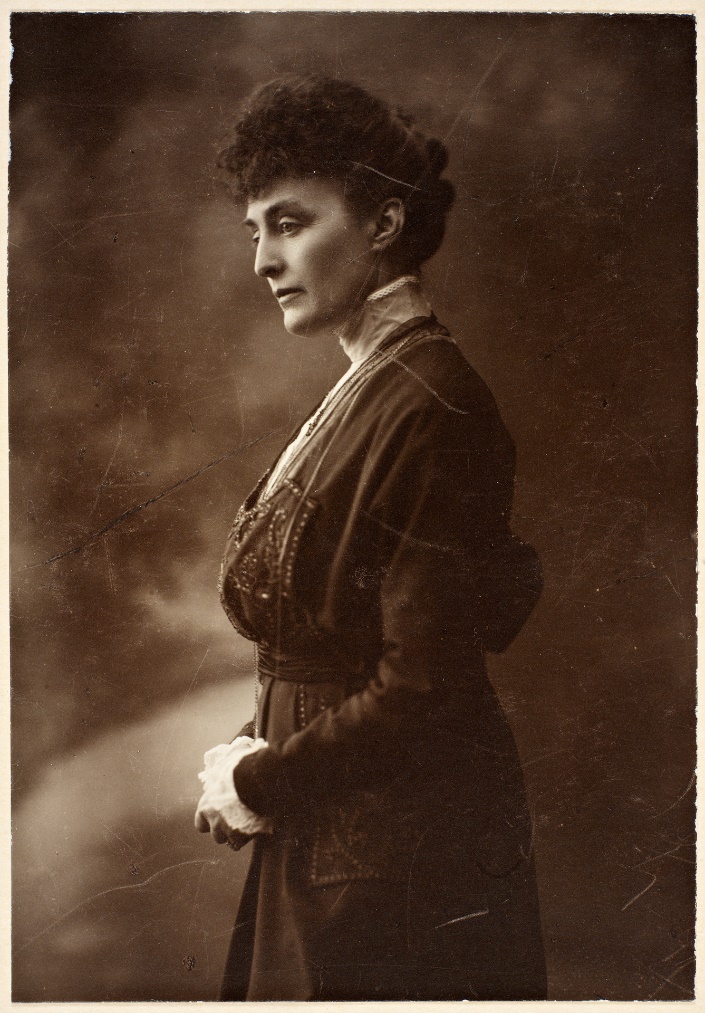 Katti Anker Møller (1868-1945)
«modeskapets frigjørelse»
kvinnesak, sjølvvald abort
Arnulf Øverland (1889-1968)
	«Kristendommen – den tiende landeplage» (1933)

Ole Hallesby (1879-1961)
«Helvetesdebatten» (1953)
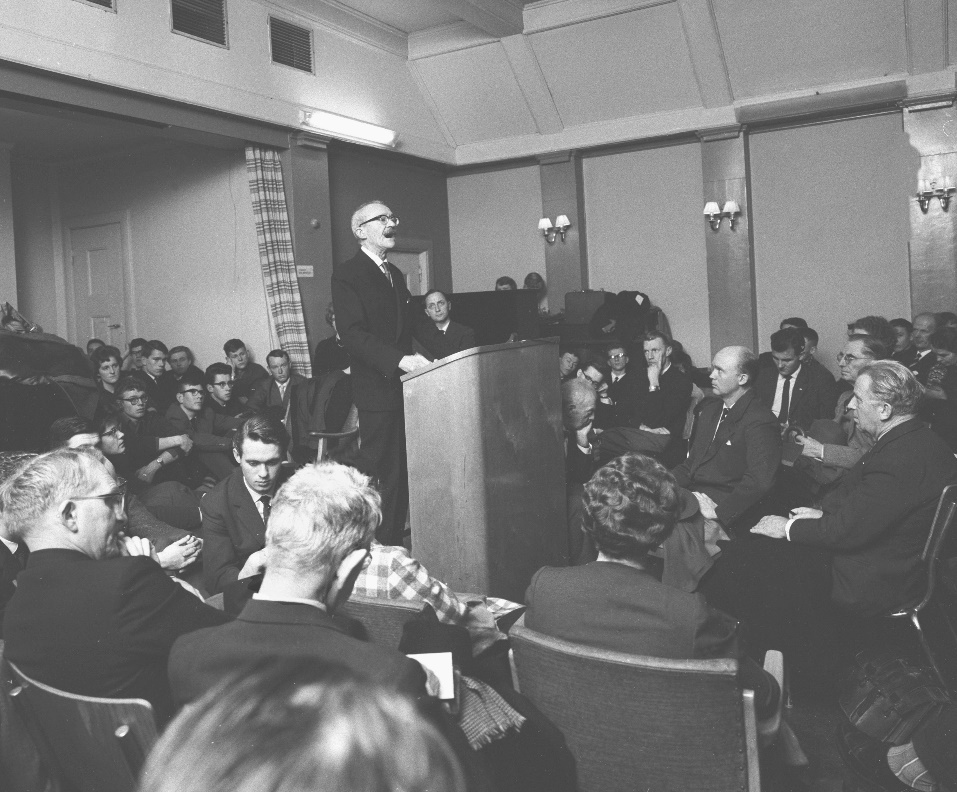 To pionerar:

Lise Lindbæk (1904-1961)
	krigsjournalist 



Åse Gruda Skard (1905-1985)
	barnepsykologi
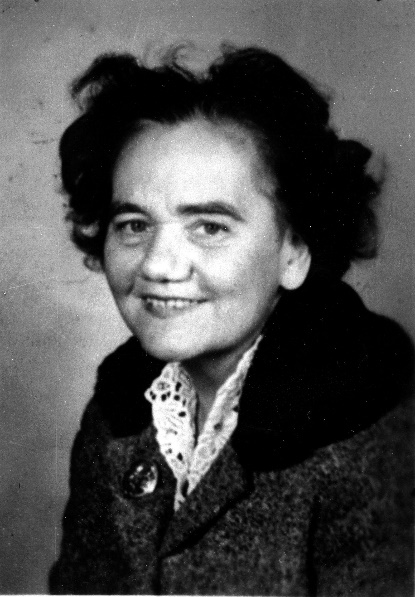 Sakprosa 1960 - i dag
Stikkord for perioden:

Nytt medielandskap: TV frå 1960, fleirkanaltilbod, internett, sosiale medium
Gjenreisinga etter andre verdskrigen
Kunnskapssamfunnet: fag- og debatt-bøker
Bøker vert varer på ein stor marknad med hard konkurranse
Sakprosa-bøker sel meir enn skjønnlitteraturen
Nokre viktige namn i perioden
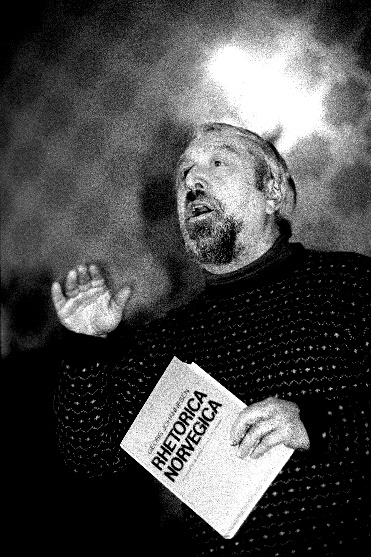 Georg Johannesen (1931-2005)
	Noregs første professor i retorikk
	Om den norske tenkemåten (1975)

Jens Bjørneboe (1925-1976)
	Antiautoritær samfunnsdebattant
	«Om formyndermennesket» (1975)
Tre nynorske essayistar
Hans Skjervheim (1926-1999)
	sentral i positivismestriden
	skeptisk til målstyring

Gunnar Skirbekk (f. 1936)
	«Poetokratiets tid er forbi»

Jon Hellesnes (f. 1939)
	Filosofiske spørsmål i forståeleg form
To yngre stemmer
Gunnhild Øyehaug (f. 1975)




Olaug Nilssen (f. 1977)


Begge skriv i fleire sjangrar, både skjønnlitteratur og sakprosa
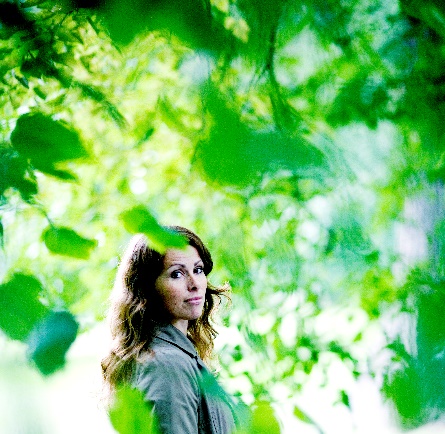 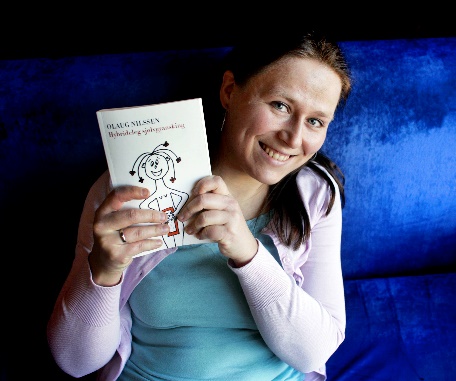 Sjangerutfordringar
I mange nye litterære tekstar blir grensene mellom fakta og fiksjon utydelege (jfr verkelegheits- og fiksjonskontrakt)

Skjønnlitterære forfattarar brukar sjølvbiografisk stoff og skriv om reelle hendingar (Knausgård: Min kamp 1-6)
Sakprosaforfattarar brukar skjønnlitterære verkemiddel (Seierstad: Bokhandleren i Kabul)

= forventningane – og lesemåtane – våre vert utfordra:
		DOBBELTKONTRAKT